ИНФОРМАЦИЯ к «круглому столу» на тему «Взаимодействие Архангельского областного Собрания депутатов с Ассоциацией «Совет муниципальных образований Архангельской области»: 
опыт, проблемы, перспективы»

20 февраля 2019 года
Правовая основа взаимодействия органов государственной власти Архангельской области с Советом муниципальных образований Архангельской области
Конституция Российской Федерации;
Федеральный закон «Об общественных объединениях» от 19 мая 1995 года № 82-ФЗ;
Федеральный закон «О некоммерческих организациях» от 12 января 1996 года № 7-ФЗ;
Федеральный закон «Об общих принципах организации местного самоуправления в 
  Российской Федерации» от 6 октября 2003 года № 131-ФЗ;
Устав Архангельской области;
Областной закон «О полномочиях органов государственной власти  Архангельской 
области по взаимодействию с ассоциацией «Совет муниципальных  образований 
Архангельской области» от 21 декабря 2010 года № 240-18-ОЗ.
Полномочия органов государственной власти Архангельской области по взаимодействию с ассоциацией «Совет муниципальных образований Архангельской области»
Областной закон от 21 декабря 2010 года № 240-18-ОЗ «О полномочиях органов государственной власти Архангельской области по взаимодействию с ассоциацией «Совет муниципальных образований Архангельской области»
Взаимодействие органов государственной власти Архангельской области с Советом муниципальных образований осуществляется на принципах
1) добровольности;
2) сотрудничества и партнерства;
3) гласности;
4) законности;
5) невмешательства органов государственной власти Архангельской области в деятельность
 Совета муниципальных образований;
6) сочетания интересов Российской Федерации, Архангельской области и муниципальных 
образований Архангельской области.
(статья 3 областного закона № 240-18-ОЗ)
Полномочия органов государственной власти Архангельской области по взаимодействию с Советом муниципальных образований при разработке проектов нормативных правовых актов Архангельской области
(статья 4 областного закона № 240-18-ОЗ)
Органы государственной власти Архангельской области обеспечивают привлечение  представителей Совета муниципальных образований к разработке и рассмотрению следующих  нормативных правовых актов:
1) проект областного закона об утверждении стратегии социально-экономического развития Архангельской области и проект областного закона об утверждении изменений в нее;
2) проект областного закона об областном бюджете, проекты областных законов о внесении изменений и дополнений в областной закон об областном бюджете;
3) проекты областных законов и иных нормативных правовых актов Архангельской области, регулирующих вопросы организации и осуществления местного самоуправления в Архангельской области;
Полномочия органов государственной власти Архангельской области по взаимодействию с Советом муниципальных образований при разработке проектов нормативных правовых актов Архангельской области
(статья 4 областного закона № 240-18-ОЗ)
4) проекты постановлений Правительства Архангельской области об утверждении государственных программ Архангельской области в случае, если реализация государственной программы Архангельской области затрагивает вопросы, отнесенные Федеральным законом от 6 октября 2003 года № 131-ФЗ «Об общих принципах организации местного самоуправления в Российской Федерации» к вопросам местного значения;
5) проекты постановлений Архангельского областного Собрания депутатов о законодательных инициативах Архангельского областного Собрания депутатов по внесению в Государственную Думу Федерального Собрания Российской Федерации проектов федеральных законов в сфере правового регулирования вопросов организации местного самоуправления.
Полномочия органов государственной власти Архангельской области по взаимодействию с Советом муниципальных образований при реализации мероприятий, направленных на развитие местного самоуправления
(статья 5 областного закона № 240-18-ОЗ)
Органы государственной власти Архангельской обеспечивают:
 привлечение представителей Совета муниципальных образований к участию в обеспечении подготовки и дополнительного профессионального образования выборных должностных лиц местного самоуправления, депутатов представительных органов муниципальных образований Архангельской области;
2) организацию и осуществление органами государственной власти Архангельской области совместно с Советом муниципальных образований сбора, изучения и обмена информацией по вопросам развития местного самоуправления в Архангельской области с целью распространения опыта работы по решению вопросов местного значения;
Полномочия органов государственной власти Архангельской области по взаимодействию с Советом муниципальных образований при реализации мероприятий, направленных на развитие местного самоуправления
(статья 5 областного закона № 240-18-ОЗ)
3) проведение органами государственной власти Архангельской области совместно с Советом муниципальных образований мероприятий по вопросам развития местного самоуправления;
4) предоставление возможности участия представителей Совета муниципальных образований в проводимых органами государственной власти Архангельской области мероприятиях в сфере организации и развития местного самоуправления в Архангельской области;
5) обмен информацией между органами государственной власти Архангельской области и Советом муниципальных образований;
Полномочия органов государственной власти Архангельской области по взаимодействию с Советом муниципальных образований при реализации мероприятий, направленных на развитие местного самоуправления
(статья 5 областного закона № 240-18-ОЗ)
6) информирование Совета муниципальных образований об основных решениях органов государственной власти Архангельской области в части регулирования вопросов организации и развития местного самоуправления в Архангельской области;
7) предоставление возможности участия представителей Совета муниципальных образований в заседаниях и совещаниях органов государственной власти Архангельской области при рассмотрении вопросов организации и развития местного самоуправления в Архангельской области;
8) привлечение Совета муниципальных образований к участию в работе органов государственной власти Архангельской области в качестве членов совещательных и вспомогательных органов, иных коллегиальных органов при органах государственной власти Архангельской области.
Представители Губернатора Архангельской области                и Архангельского областного Собрания депутатов 
в Совете муниципальных образований

(статья 6 областного закона № 240-18-ОЗ)
ДЕМЕНТЬЕВ Иван Александрович – представитель Губернатора Архангельской области в Совете муниципальных образований. 

	ЧЕСНОКОВ Игорь Александрович – представитель  Архангельского областного Собрания депутатов в Совете муниципальных образований (назначен постановлением  Архангельского областного Собрания депутатов от 13 декабря 2018 года № 163).
Информирование населения о состоянии и перспективах развития местного самоуправления Архангельской области

(статья 7.1 областного закона № 240-18-ОЗ)
Совет муниципальных образований по решению его уполномоченного лица (органа управления) подготавливает и представляет в Правительство Архангельской области и в Архангельское областное Собрание депутатов ежегодный доклад о состоянии и перспективах развития местного самоуправления в Архангельской области (далее - доклад), а также предложения по дальнейшему совершенствованию законодательства Архангельской области в сфере местного самоуправления.
Рекомендации, содержащиеся в докладе, учитываются органами государственной власти Архангельской области при планировании социально-экономического и культурного развития Архангельской области, а также при реализации мероприятий по развитию местного самоуправления в Архангельской области.
Информация о деятельности Совета муниципальных образований размещается в пределах компетенции деятельности органов государственной власти Архангельской области на официальных сайтах Правительства Архангельской области и Архангельского областного Собрания депутатов в информационно-телекоммуникационной сети "Интернет».
Поддержка деятельности Совета муниципальных образований

(статья 8 областного закона № 240-18-ОЗ)
Формами поддержки деятельности Совета муниципальных образований органами государственной власти Архангельской области могут являться:
1) создание условий для свободного доступа к информации о деятельности органов государственной власти Архангельской области, за исключением информации, доступ к которой ограничен в соответствии с законодательством Российской Федерации;
2) оказание содействия в подготовке и издании методических и справочных материалов;
3) оказание содействия в проведении мероприятий, организуемых Советом муниципальных образований;
4) иные формы поддержки в соответствии с законодательством Российской Федерации и законодательством Архангельской области.
1. РЕКОМЕНДАЦИИ «круглого стола» (Проект)
Архангельскому областному Собранию депутатов
1.1. Обеспечить привлечение представителей Совета муниципальных образований при рассмотрении на заседаниях профильных комитетов  Архангельского областного Собрания депутатов следующих проектов нормативных правовых актов Архангельской области: 
- проекта областного закона об областном бюджете, проектов областных законов о внесении изменений и дополнений в областной закон об областном бюджете;
- проектов областных законов, регулирующих вопросы организации и осуществления местного самоуправления в Архангельской области;
- проектов постановлений Архангельского областного Собрания депутатов о законодательных инициативах Архангельского областного Собрания депутатов по внесению в Государственную Думу Федерального Собрания Российской Федерации проектов федеральных законов в сфере правового регулирования вопросов организации местного самоуправления;
- проектов постановлений Архангельского областного Собрания депутатов по вопросам, вынесенным на «правительственный час» на сессию Архангельского областного Собрания депутатов и касающихся  организации и осуществления местного самоуправления в Архангельской области.
1.2. Своевременно направлять в Совет муниципальных образований проекты нормативных правовых актов Архангельской области, указанные в подпункте 1.1. настоящих рекомендаций, для подготовки отзывов, предложений и замечаний в порядке, установленном регламентом Архангельского областного Собрания депутатов.
1.3. Систематизировать работу по оказанию методической и консультационной поддержки представительным органам муниципальных образований Архангельской области.
1.4. Обеспечить направление в Совет муниципальных образований решений Координационного Совета представительных органов муниципальных образований Архангельской области при Архангельском областном Собрании депутатов в течение 14 дней после их принятия.
1. РЕКОМЕНДАЦИИ «круглого стола» (Проект)
Архангельскому областному Собранию депутатов
1.5. Закрепить в регламенте Архангельского областного Собрания депутатов порядок рассмотрения Архангельским областным Собранием депутатов ежегодного доклада о состоянии и перспективах развития местного самоуправления в Архангельской области, а также предложений по дальнейшему совершенствованию законодательства Архангельской области в сфере местного самоуправления, направляемых в Архангельское областное Собрание депутатов уполномоченным лицом (органом управления) Совета муниципальных образований в соответствии с п. 1 статьи 7.1. областного закона  № 240-18-ОЗ от 21 декабря 2010 года «О полномочиях органов государственной власти Архангельской области по взаимодействию с Ассоциацией «Совет муниципальных образований Архангельской области».
  1.6. Обеспечить привлечение представителей Совета муниципальных образований  к участию в деятельности экспертно-консультативных советов и рабочих групп, созданных в Архангельском областном Собрании депутатов, к полномочиям которых отнесено рассмотрение вопросов совершенствования областного законодательства в сфере местного самоуправления.
  1.7. Своевременно информировать Совет муниципальных образований о парламентских мероприятиях, проводимых Архангельским областным Собранием депутатов по вопросам организации и развития местного самоуправления в Архангельской области
 1.8. Совместно с органом управления Совета муниципальных образований в срок до 15 апреля 2019 года проработать вопрос о целесообразности:
   - заключения соглашения о взаимодействии Архангельского областного Собрания депутатов и Совета муниципальных образований на период срока полномочий Архангельского областного Собрания депутатов седьмого созыва по вопросам совершенствования регионального законодательства в сфере местного самоуправления;
   - предоставления Совету муниципальных образований права внесения проектов областных законов в Архангельское областное Собрание депутатов в порядке законодательной инициативы.
  1.9. Обеспечить по представлению уполномоченного лица Совета муниципальных образований размещение информация о деятельности Совета муниципальных образований на официальном сайте Архангельского областного Собрания депутатов в информационно-телекоммуникационной сети "Интернет".
2. РЕКОМЕНДАЦИИ «круглого стола» (Проект)
Ассоциации «Совет муниципальный образований Архангельской области»
2.1. Продолжить работу по оказанию методической, консультативной и правовой помощи муниципальным образованиям Архангельской области по решению вопросов местного значения.
2.2.	Организовать подготовку материалов о деятельности Совета муниципальных образований для возможного размещения на официальном сайте Архангельского областного Собрания депутатов в информационно-телекоммуникационной сети "Интернет".
2.3.	Обеспечить участие представителей Совета муниципальных образований при рассмотрении на заседаниях профильных комитетов  Архангельского областного Собрания депутатов проектов нормативных правовых актов Архангельской области, указанных в подпункте 1.1. настоящих рекомендаций.
2.4.	Организовать работу по подготовке и направлению в Архангельское областное Собрание депутатов отзывов, предложений и замечаний Совета муниципальных образований на проекты нормативных правовых актов Архангельской области, указанные в подпункте 1.1. настоящих рекомендаций.
2.5.	 Обеспечить участие представителей Совета муниципальных образований в деятельности экспертно-консультативных советов и рабочих групп, создаваемых в Архангельском областном Собрании депутатов, к полномочиям которых отнесено рассмотрение вопросов совершенствования областного законодательства в сфере местного самоуправления.
2.6.	Организовать работу по подготовке предложений в проекты рекомендаций парламентских мероприятий, проводимых Архангельским областным Собранием депутатов по вопросам организации и развития местного самоуправления в Архангельской области; направлять для участия в данных мероприятиях представителей Совета муниципальных образований.
2. РЕКОМЕНДАЦИИ «круглого стола» (Проект)
Ассоциации «Совет муниципальный образований Архангельской области»
2.7. При формировании плана работы Совета муниципальных образований, перечня вопросов, выносимых на заседание органа управления Совета муниципальных образований, съезд Совета муниципальных образований, своевременно направлять их в Архангельское областное Собрание депутатов для координации взаимодействия с представителем Архангельского областного Собрания депутатов в Совете муниципальных образований.
2.8. В соответствии с п. 1 статьи 7.1. областного закона  № 240-18-ОЗ от 21 декабря 2010 года «О полномочиях органов государственной власти Архангельской области по взаимодействию с Ассоциацией «Совет муниципальных образований Архангельской области» подготовить и внести в первом полугодии 2019 года в Правительство Архангельской области и Архангельское областное Собрание депутатов ежегодный доклад о состоянии и перспективах развития местного самоуправления в Архангельской области, а также предложения по дальнейшему совершенствованию законодательства Архангельской области в сфере местного самоуправления.
2.9. Совместно с Архангельским областным Собранием депутатов в срок до 15 апреля 2019 года проработать вопрос о целесообразности:
 - заключения соглашения о взаимодействии Архангельского областного Собрания депутатов и Совета муниципальных образований на период срока полномочий Архангельского областного Собрания депутатов седьмого созыва по вопросам совершенствования регионального законодательства в сфере местного самоуправления;
 - предоставления Совету муниципальных образований права внесения проектов областных законов в Архангельское областное Собрание депутатов в порядке законодательной инициативы.
2.10. Оказать содействие в формировании Палаты молодых депутатов при Архангельском областном Собрании депутатов и                              в срок до 5 апреля 2019 года делегировать представителей представительных органов муниципальных районов и городских округов Архангельской области  в ее состав.
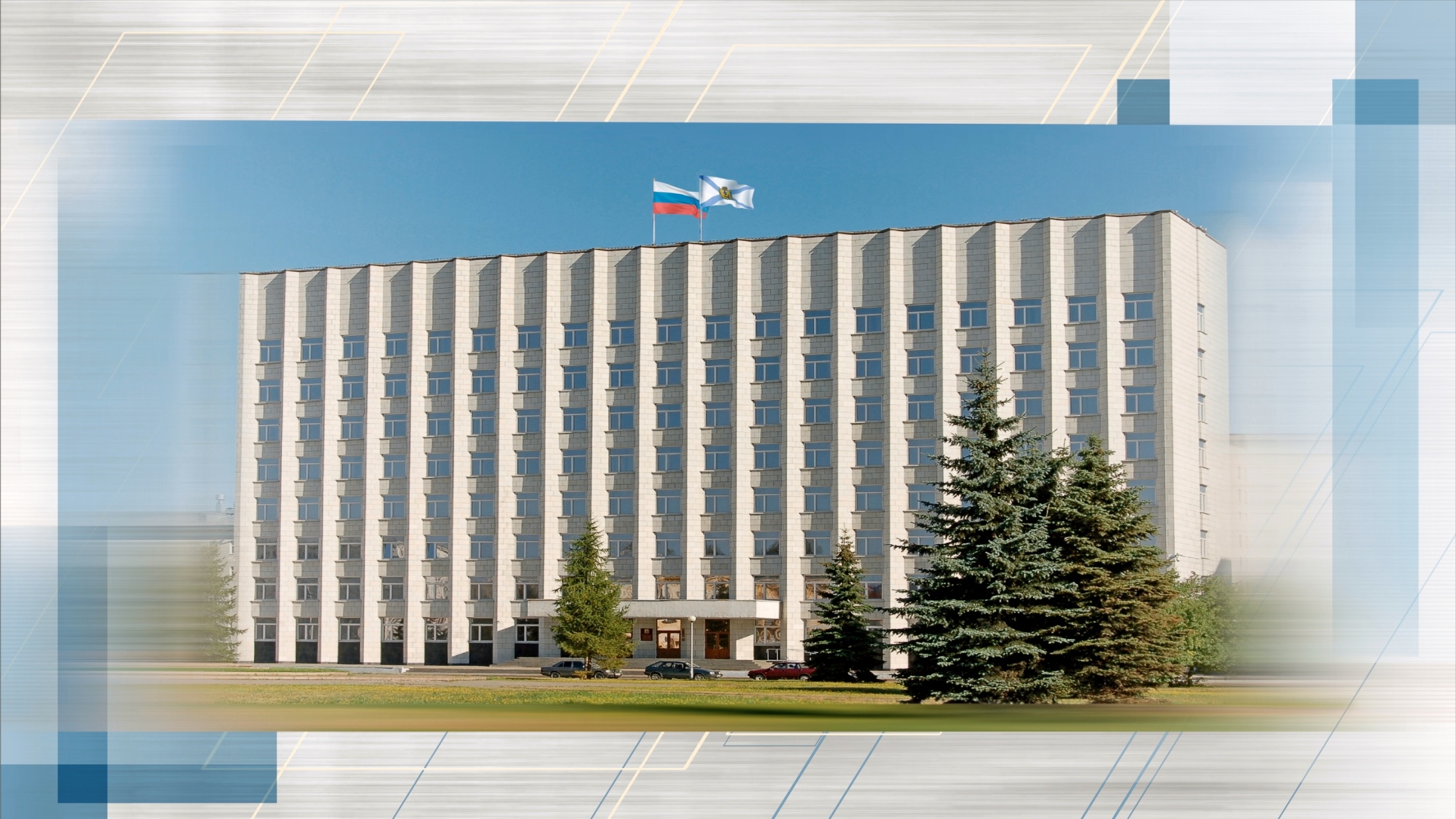 Архангельское  областное  Собрание  депутатов
Спасибо за внимание